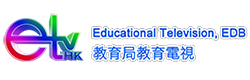 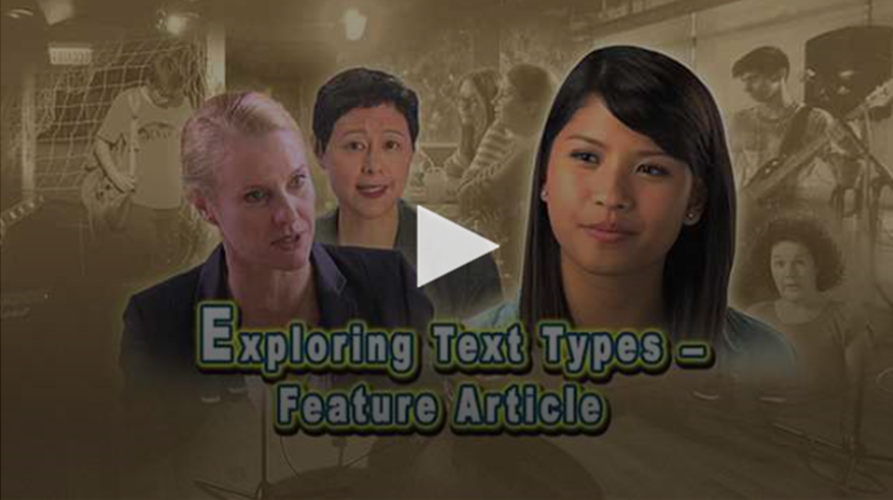 Exploring Text Types at the Secondary Level (II) – 
Feature Article
Learning Objectives
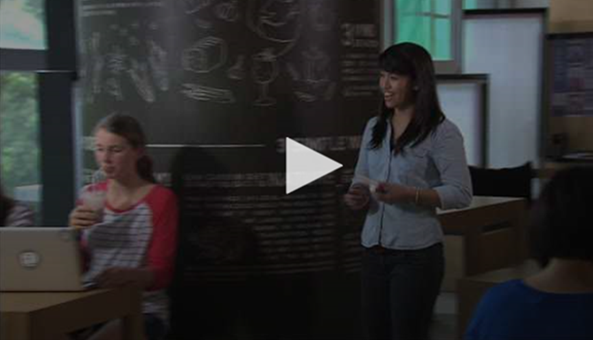 ModuleStudy, School Life and WorkUnitMedia and Communication
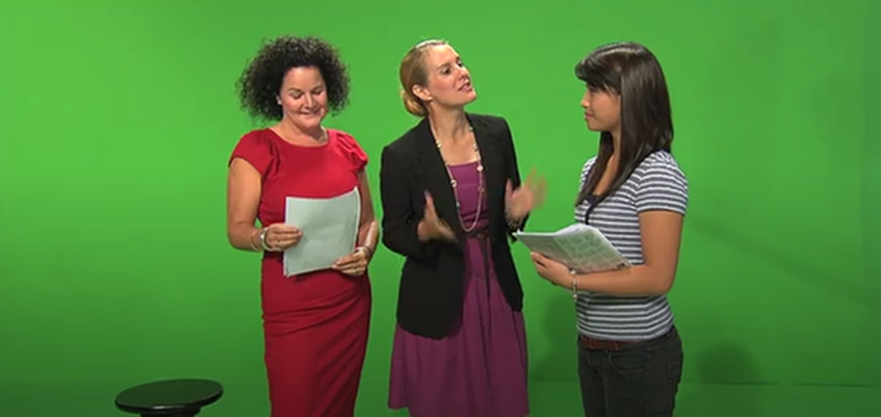 Programme Outline
This programme features the process of Charlotte, a teenaged girl, working as a summer intern in a TV production company, learning how to write a feature article for a news documentary programme. Faced with the challenge of writing the feature article from her demanding boss, Charlotte has learnt about the importance of the basics of writing: thorough and comprehensive research, a clear and coherent structure, different but balanced perspectives and the inclusion of examples and details to support one’s line of argument. She also benefits from having the opportunity to talk to a famous news anchor who gives her invaluable advice on how to write a good feature article.
Suggested Activities
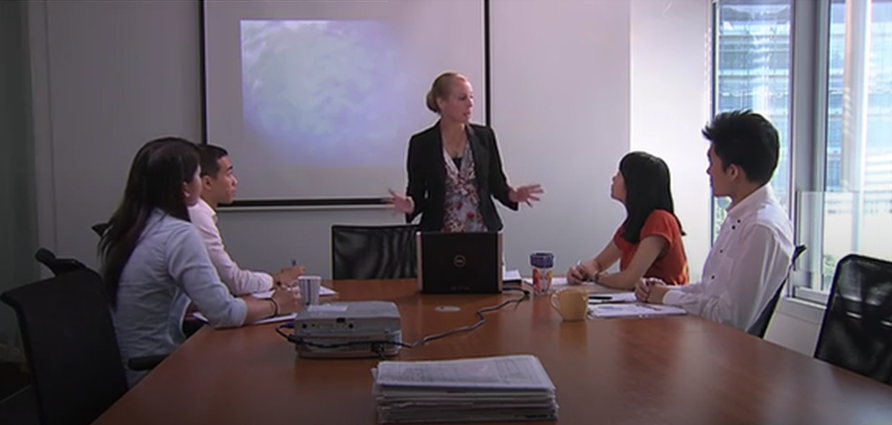